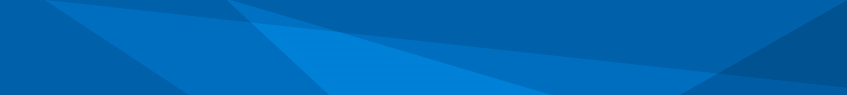 Project GarnetUrban Renewal Plan
Colorado Springs City Council
Work Session
January 23, 2023

Jariah Walker
CSURA Executive Director
Bob Cope
Economic Development Officer
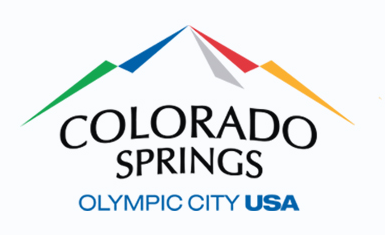 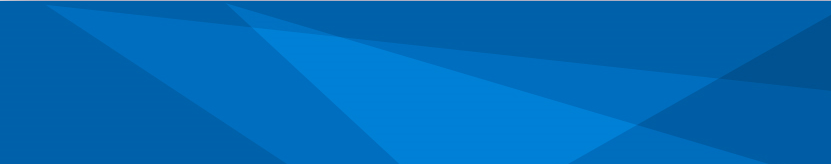 1
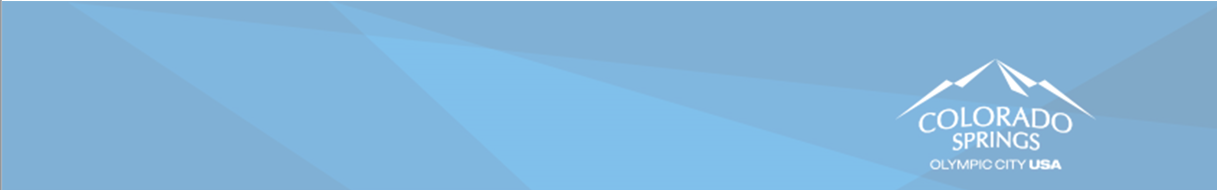 Presentation Overview
Project Garnet Overview
Urban Renewal Designation
Economic and Fiscal Impact Analyses
Staff Recommendation
Questions
2
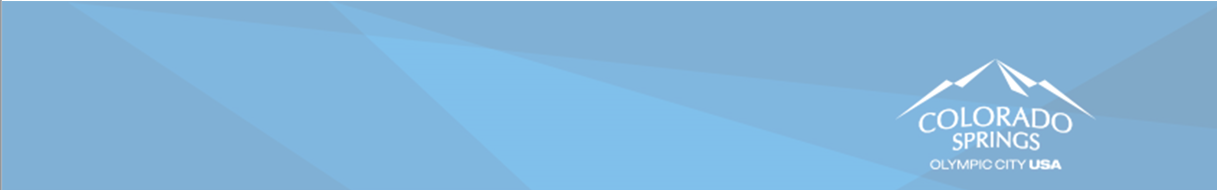 Project Garnet Overview
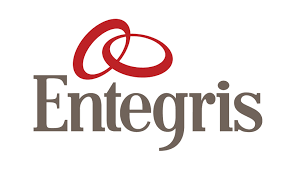 Entegris, Inc. is a global supplier of advanced materials and process solutions for the semiconductor, life sciences, and other high-tech industries.
3
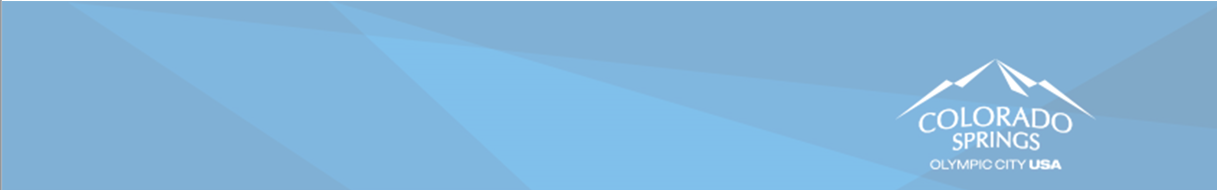 Project Garnet Overview
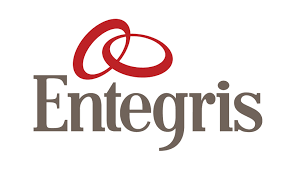 Publicly Traded on Nasdaq
Trading Symbol: ENTG
Market Capitalization: $17 Billion
4
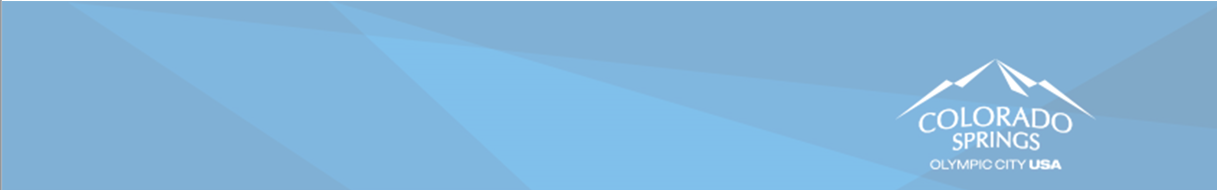 Project Garnet Overview
Entegris Manufacturing Center of Excellence
Investment plans for expansion and job creation
$631 million capital investment over 5 years
$ 280 million building and improvements
$351 million machinery, equipment, furniture and fixtures 
Construct approximately 500,000 Sq. Ft. Facility
597 jobs over 5 years
Average wage: $75,754
Colorado Springs competed with other communities for this project – Highly competitive
5
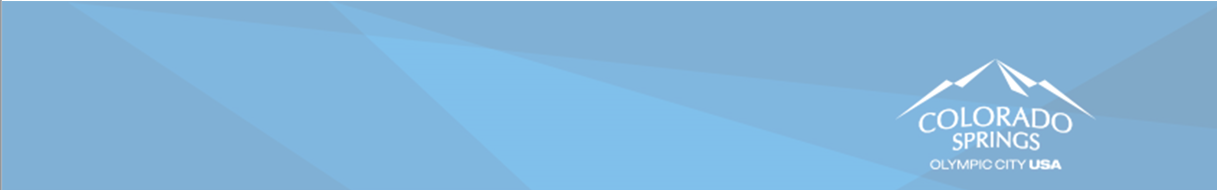 Project Garnet Overview
Potential for significant Phase 2 expansion in 2028
$554 million capital expenditure
500,000 Sq. Ft. expansion
483 new jobs
(This analysis models phase 1 only)
6
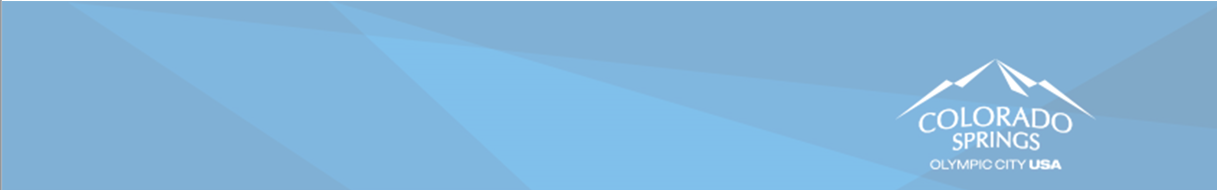 Project Garnet Overview
Proposed Site
301 South Rockrimmon Boulevard
Approximately 88 acres
Appropriately zoned 
Site was previous location of Compaq Computer Corporation manufacturing facility
The facility was demolished in 2012
7
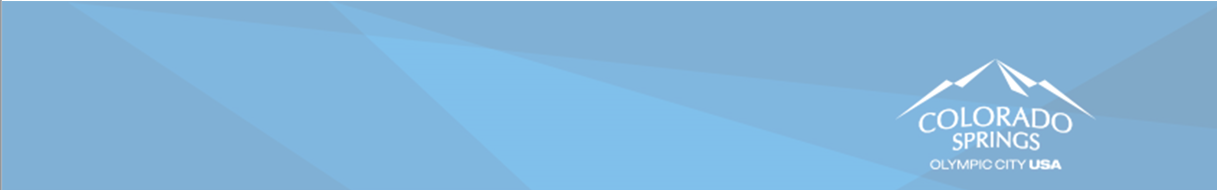 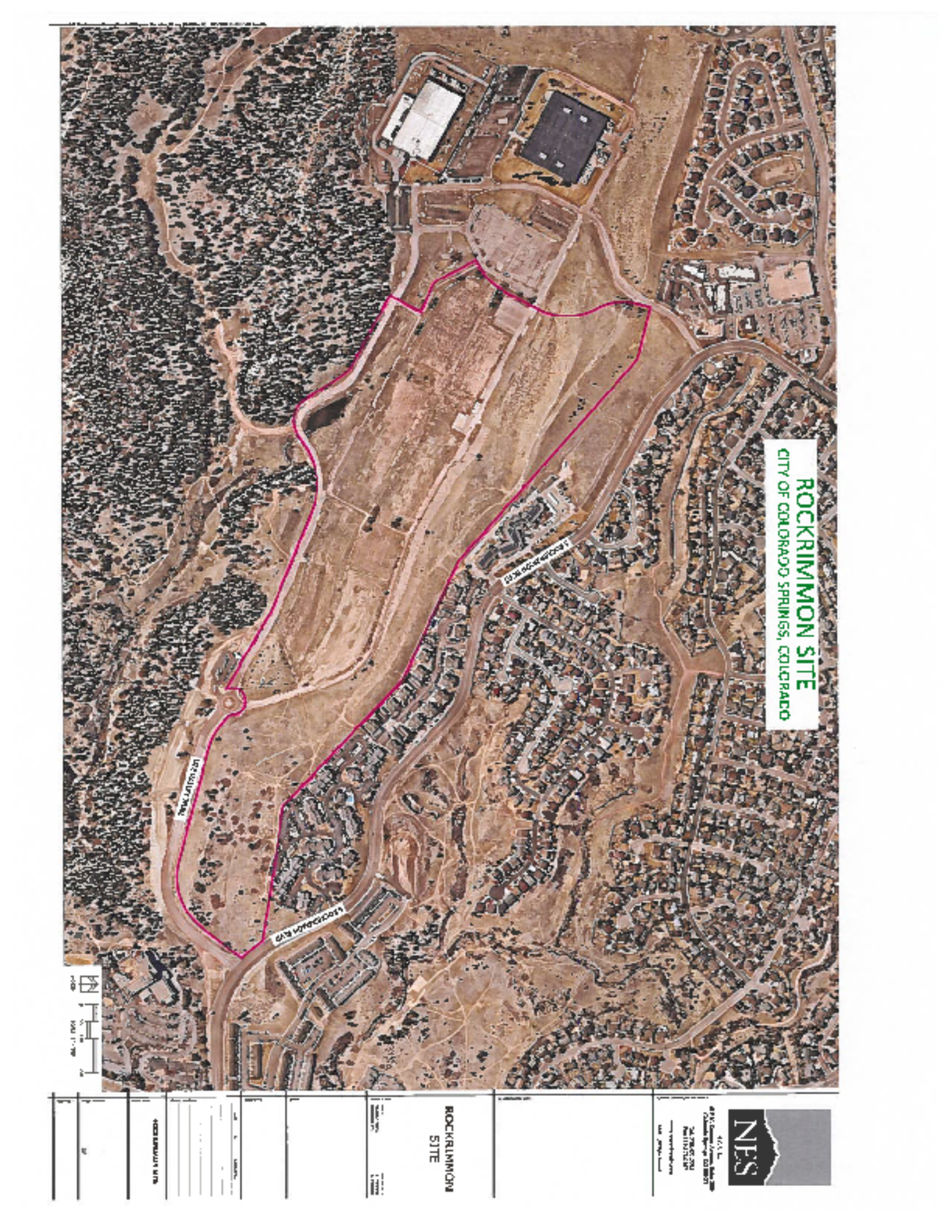 Project Garnet Overview
8
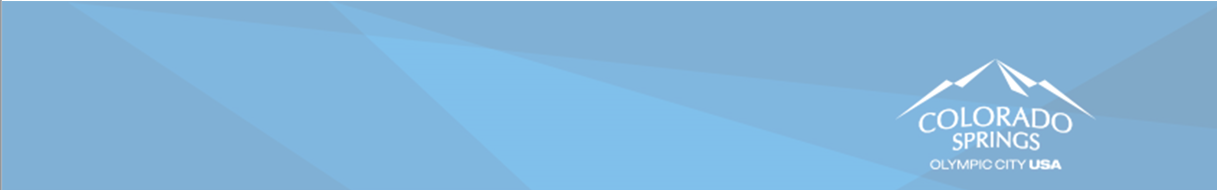 Project Garnet Overview
Incentives through an EDA from the City of Colorado Springs
Additional incentives from the State of Colorado, El Paso County and Colorado Springs Utilities.
Chamber & EDC Deal Closing Fund
Project Garnet is pursuing an Urban Renewal designation
Company will break ground on the new facility in 2023 following final approval of local and state incentives.
9
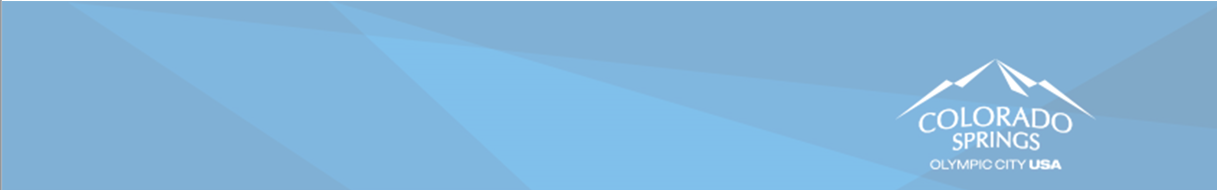 URA Designation
URA designation to address statutory blight
To facilitate an extraordinary investment, job creation and economic growth
To make Colorado Springs competitive with other cities under consideration
10
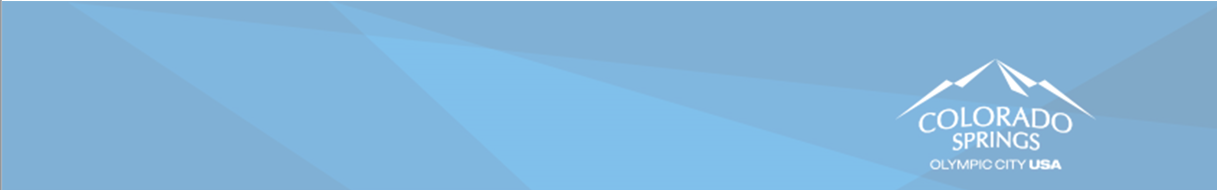 URA Designation
Existing Conditions Survey
Urban Renewal Plan
El Paso County Impact Report
11
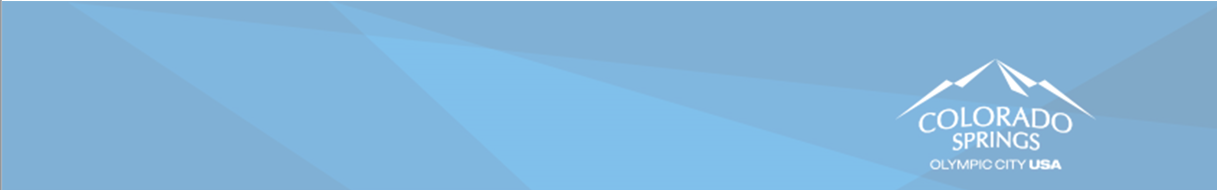 Economic & Fiscal Impact Analysis
Expansion
15-Year Economic and Fiscal Impact Analyses
12
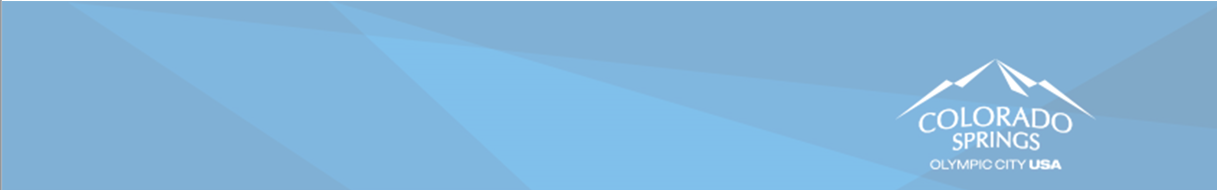 Expansion: Economic Impact
15-Year Analysis of New Community Benefits from Expansion
13
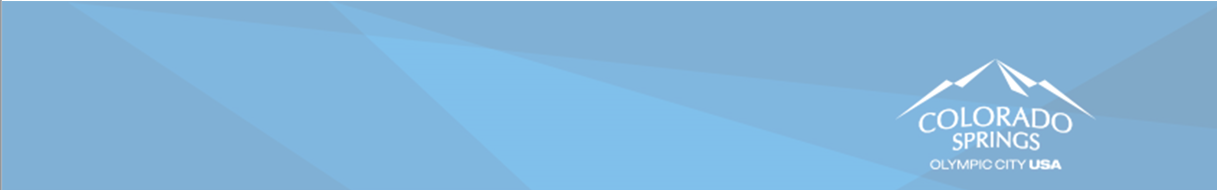 Expansion: Fiscal Impact
15-Year Analysis of Gross New City Revenue from Expansion
*No Sunset
* Indicates item scheduled to sunset; calculations assume special fund taxes are renewed after sunset.
* See Appendix slide 23 for breakdown of calculations.
14
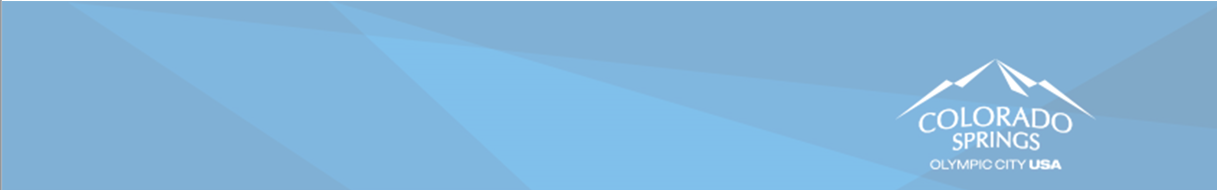 Expansion: Calculation of Incentives
Calculation of Incentives for Expansion: City Sales and Use Tax Rebates over a 15-Year EDA Agreement
15
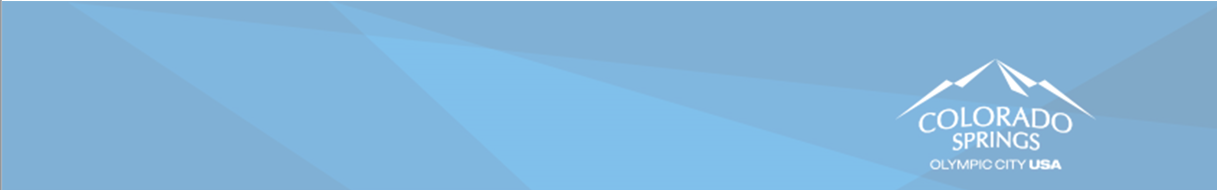 Expansion: Fiscal Impact
15-Year Analysis of Net New City Revenue from Expansion
*No Sunset
16
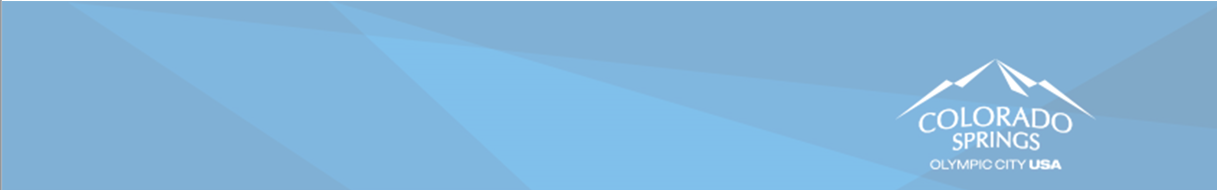 Staff Recommendation
Approval of a resolution making certain legislative findings and approving the Project Garnet Urban Renewal Plan.

AND

Approval of a resolution approving a Cooperation Agreement between the Colorado Springs Urban Renewal Authority and the City of Colorado Springs to promote redevelopment and assist with financing of public improvements for the Project Garnet project pursuant to Colorado Revised Statute Section 31-25-107(9)(a)(II)
17
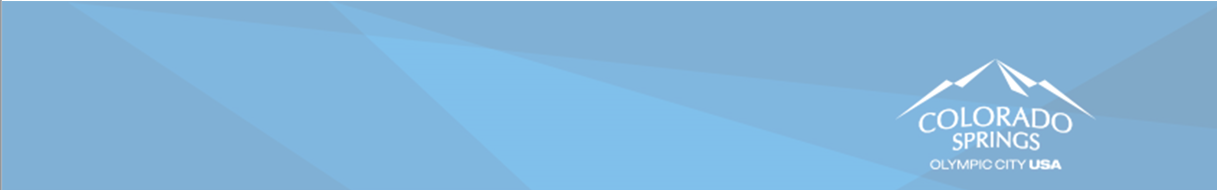 Questions?
18